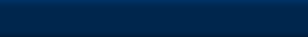 PYTHON PARA TODOS
Expresiones– Parte 1
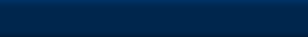 Variables, Expresionesy Enunciados
Capítulo 2
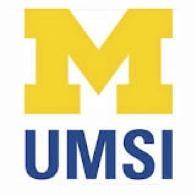 Python para Todos
www.py4e.com
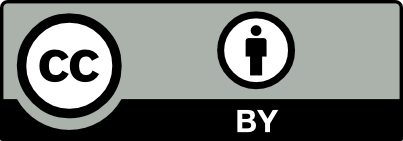 [Speaker Notes: Nota de Chuck. Si está usando estos materiales, puede retirar el logotipo de UM y reemplazarlo por el suyo pero, por favor, conserve el logo de CC-BY en la primera página así como también retenga la página de agradecimientos al final.]
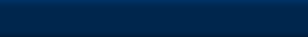 PYTHON PARA TODOS
Expresiones– Parte 1
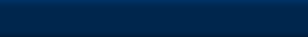 Constantes
Los valores fijos como los números, letras y cadenas reciben el nombre de “constantes” porque su valor no cambia
Las constantes numéricas son las que usted espera
Las constantes de la cadena son comillas simples (') o dobles (")
>>> print(123)
123
>>> print(98.6)
98.6
>>> print('Hola mundo')
Hola mundo
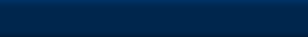 PYTHON PARA TODOS
Expresiones– Parte 1
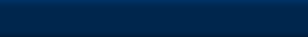 Palabras Reservadas
No puede utilizar las palabras reservadas como nombres o identificadores de variables
False 	class 	return	is 		finally 
None 	if		for 	lambda 	continue 
True 	def 	from 	while	nonlocal
and 	del 	global 	not 	with
as  	elif 	try		or 		yield
assert 	else 	import 	pass
break 	except 	in 		raise
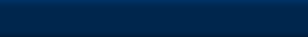 PYTHON PARA TODOS
Expresiones– Parte 1
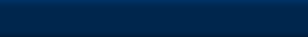 Variables
Una variable es un lugar designado en la memoria donde el programador puede guardar los datos y luego recuperar esos datos utilizando el “nombre” de la variable
Los programadores elijen los nombres de las variables
Usted puede cambiar el contenido de una variable en un enunciado posterior
12.2
x = 12.2
y = 14
x
14
y
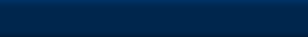 PYTHON PARA TODOS
Expresiones– Parte 1
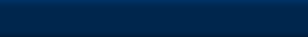 Variables
Una variable es un lugar designado en la memoria donde el programador puede guardar los datos y luego recuperar esos datos utilizando el “nombre” de la variable
Los programadores elijen los nombres de las variables
Usted puede cambiar el contenido de una variable en un enunciado posterior
12.2
x = 12.2
y = 14
x = 100
100
x
14
y
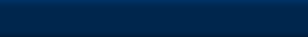 PYTHON PARA TODOS
Expresiones– Parte 1
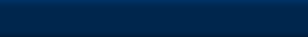 Reglas para el Nombre de Variables en Python
Debe comenzar con una letra o guión bajo_ 
Debe constar de letras, números y guión bajo
Es sensible a la mayúscula y minúscula
Bien:    spam    eggs   spam23    _speed
Mal:     23spam     #sign  var.12
Diferente:    spam   Spam   SPAM
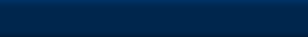 PYTHON PARA TODOS
Expresiones– Parte 1
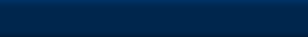 Sentencias o Líneas
Enunciado de asignación
Enunciado con expresión
Enunciado print (impresión)
x = 2
x = x + 2
print(x)
Variable
Operador
Constante
Función
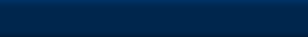 PYTHON PARA TODOS
Expresiones– Parte 1
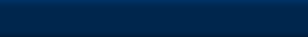 Nombres de Variables Nemotécnicas
Como nosotros, los programadores, tenemos la libertad de elegir los nombres de las variables, nos focalizamos en “las mejores prácticas”
Nombramos a las variables de un modo que nos permita recordar qué nos proponemos guardar en ellas (“nemotécnica” = “ayuda memoria”)
Esto puede confundir a los alumnos que se inician porque las variables nombradas correctamente a veces “suenan” tan bien que parecen palabras clave
http://en.wikipedia.org/wiki/Mnemonic
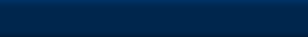 PYTHON PARA TODOS
Expresiones– Parte 1
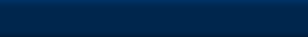 x1q3z9ocd = 35.0 
x1q3z9afd = 12.50
x1q3p9afd = x1q3z9ocd * x1q3z9afd
print(x1q3p9afd)
¿Qué está haciendo este código?
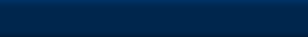 PYTHON PARA TODOS
Expresiones– Parte 1
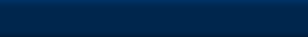 x1q3z9ocd = 35.0 
x1q3z9afd = 12.50
x1q3p9afd = x1q3z9ocd * x1q3z9afd
print(x1q3p9afd)
a = 35.0 
b = 12.50 
c = a * b 
print(c)
¿Qué están haciendo estos códigos?
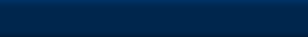 PYTHON PARA TODOS
Expresiones– Parte 1
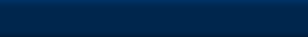 x1q3z9ocd = 35.0 
x1q3z9afd = 12.50
x1q3p9afd = x1q3z9ocd * x1q3z9afd
print(x1q3p9afd)
a = 35.0 
b = 12.50 
c = a * b 
print(c)
Horas = 35.0 
Tarifa = 12.50 
Salario = horas * tarifa
print(salario)
¿Qué están haciendo estos códigos?
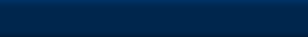 PYTHON PARA TODOS
Expresiones– Parte 1
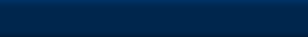 Enunciados de Asignación
Asignamos un valor a una variable utilizando el enunciado de asignación (=)
Un enunciado de asignación consta de una expresión en el lado derecho y una variable para almacenar el resultado
x = 3.9 * x * ( 1 - x )
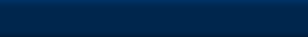 PYTHON PARA TODOS
Expresiones– Parte 1
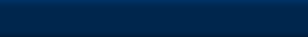 Una variable es un lugar de la memoria que se utiliza para guardar un valor (0.6)
0.6
x
0.6
0.6
x = 3.9 *  x  * ( 1  -  x )
0.4
El lado derecho es una expresión. Una vez evaluada la expresión, el resultado se coloca en (se asigna a) x.
0.936
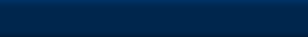 PYTHON PARA TODOS
Expresiones– Parte 1
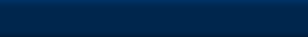 Una variable es un lugar de la memoria que se utiliza para para almacenar un valor. El valor almacenado en una variable puede actualizarse reemplazando el valor anterior (0.6) con uno nuevo (0.936).
0.6    0.936
x
0.6
0.6
x = 3.9 *  x  * ( 1  -  x )
0.4
El lado derecho es una expresión. Una vez evaluada la expresión, el resultado se coloca en (se asigna a) la variable que está a la izquierda (es decir, x).
0.936
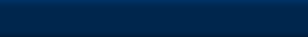 PYTHON PARA TODOS
Expresiones– Parte 1
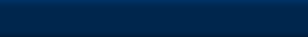 Expresiones